Casselman F, Van der Merwe J
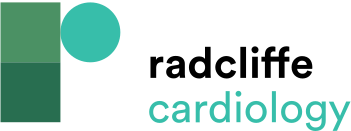 Left Anterior Descending (LAD)
Citation: RadcliffeCardiology.com, July 2014
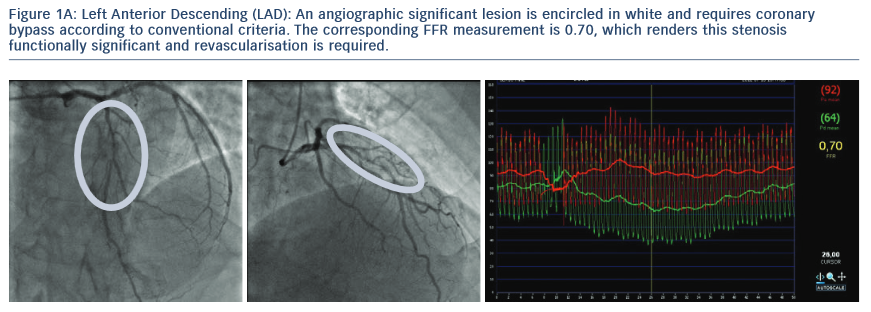